Інтерактивні психофізичні тренінги у процесі професійної підготовки майбутніх акторів
Кандидат педагогічних наук, заслужена артистка України Стадніченко Надія Василівна

Старший викладач кафедри акторської майстерності та дизайну Запорізького Національного університету
Тренінг на формування діафрагмального дихання
Завдання:
постановка професійного дихання, спрямованого на формування комплексних умінь 
та навичок готовності до професійного спілкування.
Тренінг розвитку сценічної уваги
Завдання:
Розвиток спостережливості, сприйняття з метою здійснення комунікативної взаємодії з об’єктами зовнішнього світу. 

Тренування органів чуттів. 

Розвиток навичок зосередження уваги на об’єкті, вивчення його, запам’ятовування з метою відтворення.
Тренінг розвитку  уяви і фантазії
Завдання:

Розвиток пластичної виразності, жестикуляційної точності, уяви, зосередженості, уваги до дій партнера, навичок суб’єкт-суб’єктного, суб’єкт-об’єктного та суб’єкт-предметного спілкування.
Тренінг формування і розвитку почуття сценічної свободи
Завдання:
формування відчуття студентом власного тіла як інструмента; 
опанування навичок, вираження широкого спектру емоцій; 
трансляція  задуму автора і режисера глядачеві;
формування і розвиток творчого потенціалу.
Комплексний етюдний тренінг
Вправи, спрямовані на формування вміння студента створювати кілька сюжетних ліній поведінки на основі виконання однієї фізичної дії.
Механізм реалізації психофізичного тренінгу
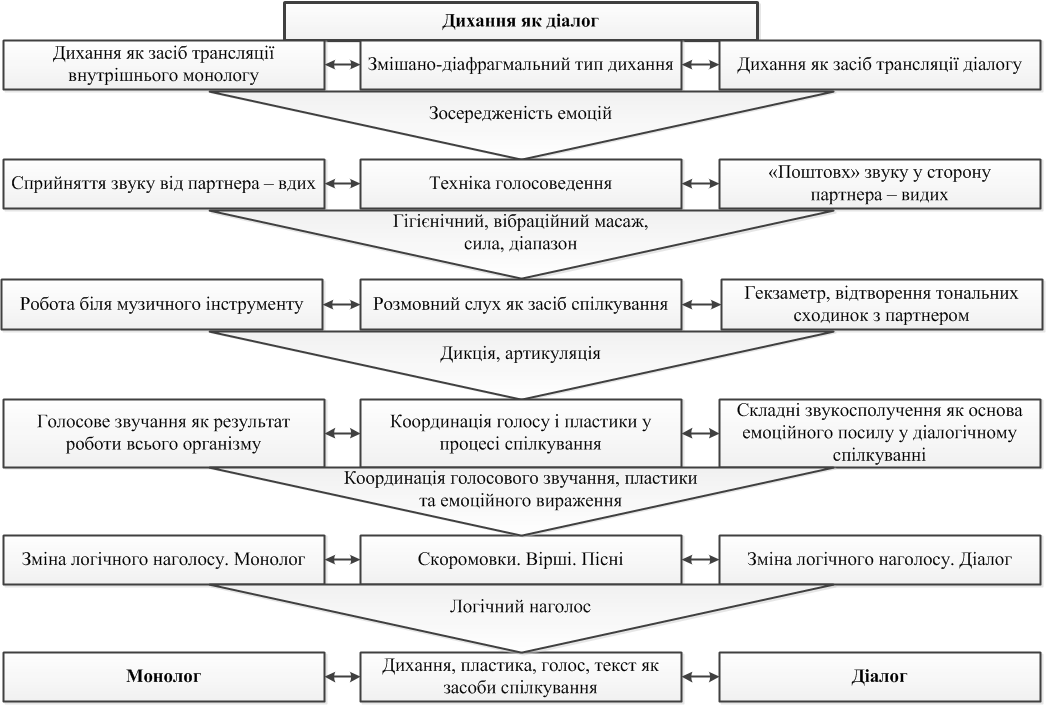 Дякую за увагу! 
